Мы теперь ученики
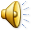 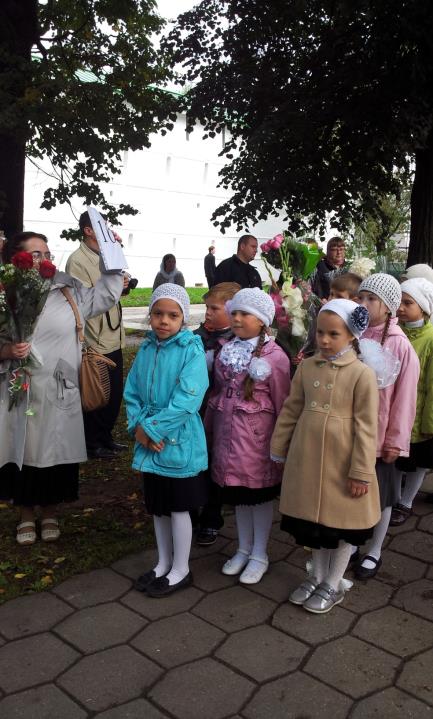 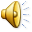 Страна Знаний
Перемена
Пиши – читай
Считайка
Добротолюбие
Природа
Умейка
Собираемся  в гимназию
Добротолюбие
Без Бога не до порога.
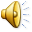 Страна Знаний
Перемена
Пиши – читай
Считайка
Добротолюбие
Природа
Умейка
Собираемся  в гимназию
Ребус
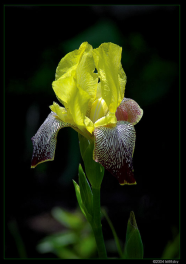 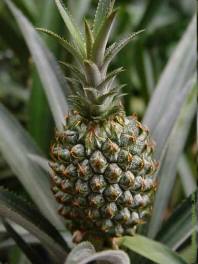 К
Н
И
Г
А
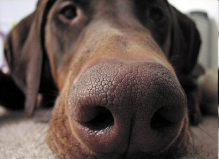 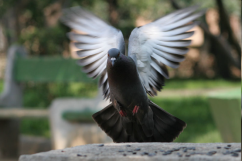 Страна Знаний
Перемена
Пиши – читай
Считайка
Добротолюбие
Природа
Умейка
Собираемся  в гимназию
Перемена
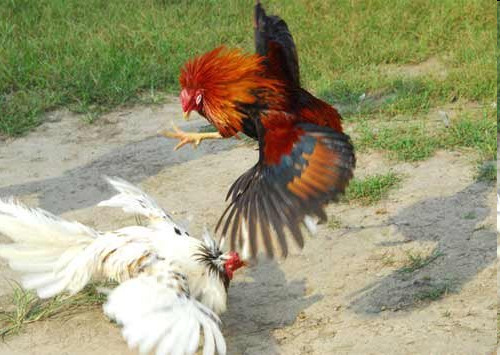 Страна Знаний
Перемена
Пиши – читай
Считайка
Добротолюбие
Природа
Умейка
Собираемся  в гимназию
Считайка
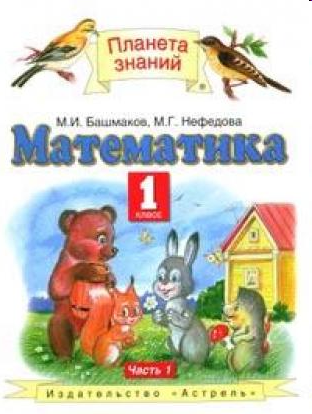 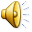 Страна Знаний
Перемена
Пиши – читай
Считайка
Добротолюбие
Природа
Умейка
Собираемся  в гимназию
Природа
Страна Знаний
Перемена
Пиши – читай
Считайка
Добротолюбие
Природа
Умейка
Собираемся  в гимназию
Умейка
Страна Знаний
Перемена
Пиши – читай
Считайка
Добротолюбие
Природа
Умейка
Собираемся  в гимназию
Мы теперь ученики